Poetry analysis  Bayonet Charge – Ted Hughes
Friday, 14 February 2020
Complete the starter worksheet.

You need to add different thoughts and emotions to the different points on no-man’s land.
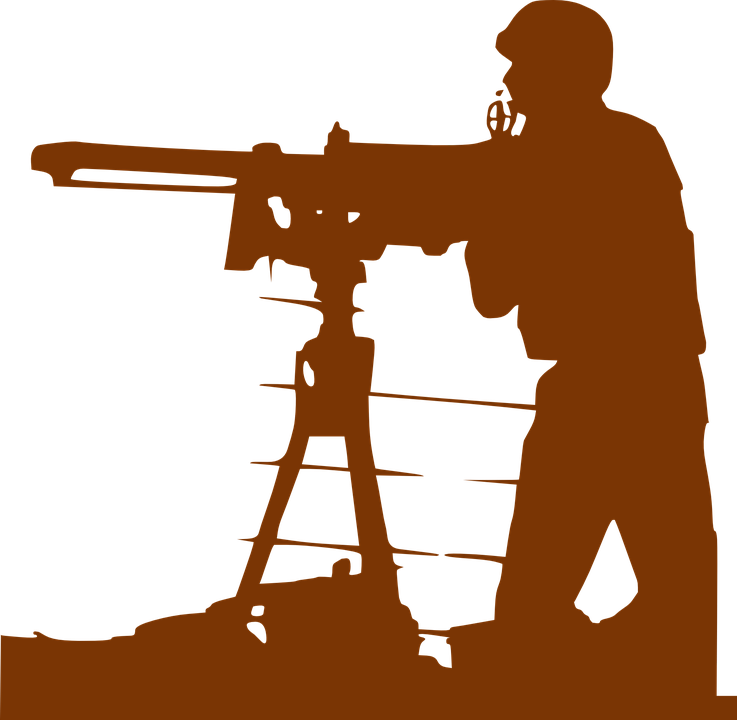 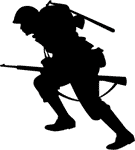 Learning objectives
To describe the key themes of ‘Bayonet Charge’ (4)
To explain how Hughes uses language to engage the reader (5)
To evaluate how the structure helps to get across these ideas (6)
Bayonet Charge
This is about a soldier who is charging over no man’s land.
It tells us in lots of detail the different emotions he experiences as he is running.

4: Use the highlighters to find all the different emotions he experiences. Label them.
5: Explain how his thoughts change as he continues.
6: The ‘hare’ mentioned in the poem could be a real hare or it could be a metaphor for something. What do you think it might be? Why?
[Speaker Notes: https://www.youtube.com/watch?v=g0V1yRrjMmM]
Suddenly he awoke and was running- raw
In raw-seamed hot khaki, his sweat heavy,
Stumbling across a field of clods towards a green hedge
That dazzled with rifle fire, hearing
Bullets smacking the belly out of the air -
He lugged a rifle numb as a smashed arm;
The patriotic tear that had brimmed in his eye
Sweating like molten iron from the centre of his chest, -
In bewilderment then he almost stopped -
In what cold clockwork of the stars and the nations
Was he the hand pointing that second? He was running
Like a man who has jumped up in the dark and runs
Listening between his footfalls for the reason
Of his still running, and his foot hung like
Statuary in mid-stride.
Then the shot-slashed furrows
Threw up a yellow hare that rolled like a flame
And crawled in a threshing circle, its mouth wide
Open silent, its eyes standing out.
He plunged past with his bayonet toward the green hedge,
King, honour, human dignity, etcetera
Dropped like luxuries in a yelling alarm
To get out of that blue crackling air
His terror’s touchy dynamite.
“Explode the Quote!”
Group 1: David, Junaid, Sobiya, Remmi, Ikkrah
Group 2: Samah, Zaynab, Mohammad, Nawal
Group 3: Anastasija, Madalina, Danesh, Abdul
Group 4: Vali, Sarpreet, Akeel, Zac
Group 5: Amisha, Sakeena, Aliyaan
In your groups, each person to choose ONE key quote and complete a ‘explode the quote’ sheet. That means if your group has four members then you should complete four sheets!

EC: Explain the interpretations you made.

MC: Peer assess each other’s sheets and add extra ideas on to their work.
PEE becomes… PETAZL!
Point
Evidence
Technique
Analysis
Zoom (in on a word or phrase)
Link
Use one of your quotes sheets to create a PETAZL paragraph about Bayonet Charge

EC: Write two PETAZL paragraphs and link them together.

MC:  Include a range of connectives within your paragraphs.
Analysing poetry
Success criteria:

1) Evidence (Quotes)
2) Key idea or interpretation
3) Effects on the reader
4) Language devices – why?
5) Analysis/explanation
Explode the quote
Name of language device used:
Emotion conveyed:
Key Quote:
What do you associate with the word/phrase ‘_________’
Effect on the reader: